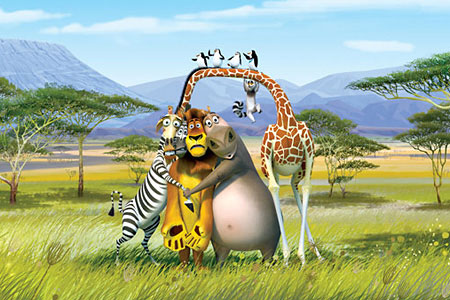 Природні зони Африки, закономірності їх розміщення. Екваторіальні ліси
Бартош Є.М.
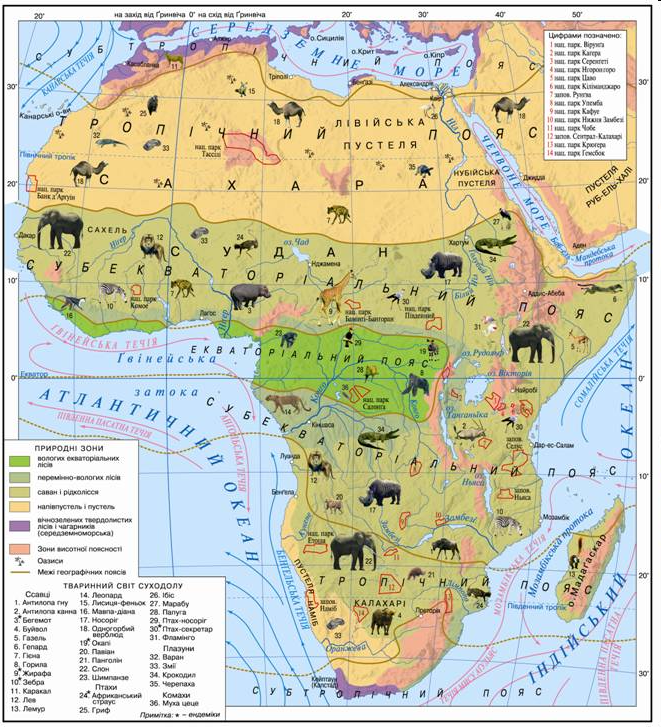 Карта природних зон Африки показує, що природні зони симетричні відносно екватора!
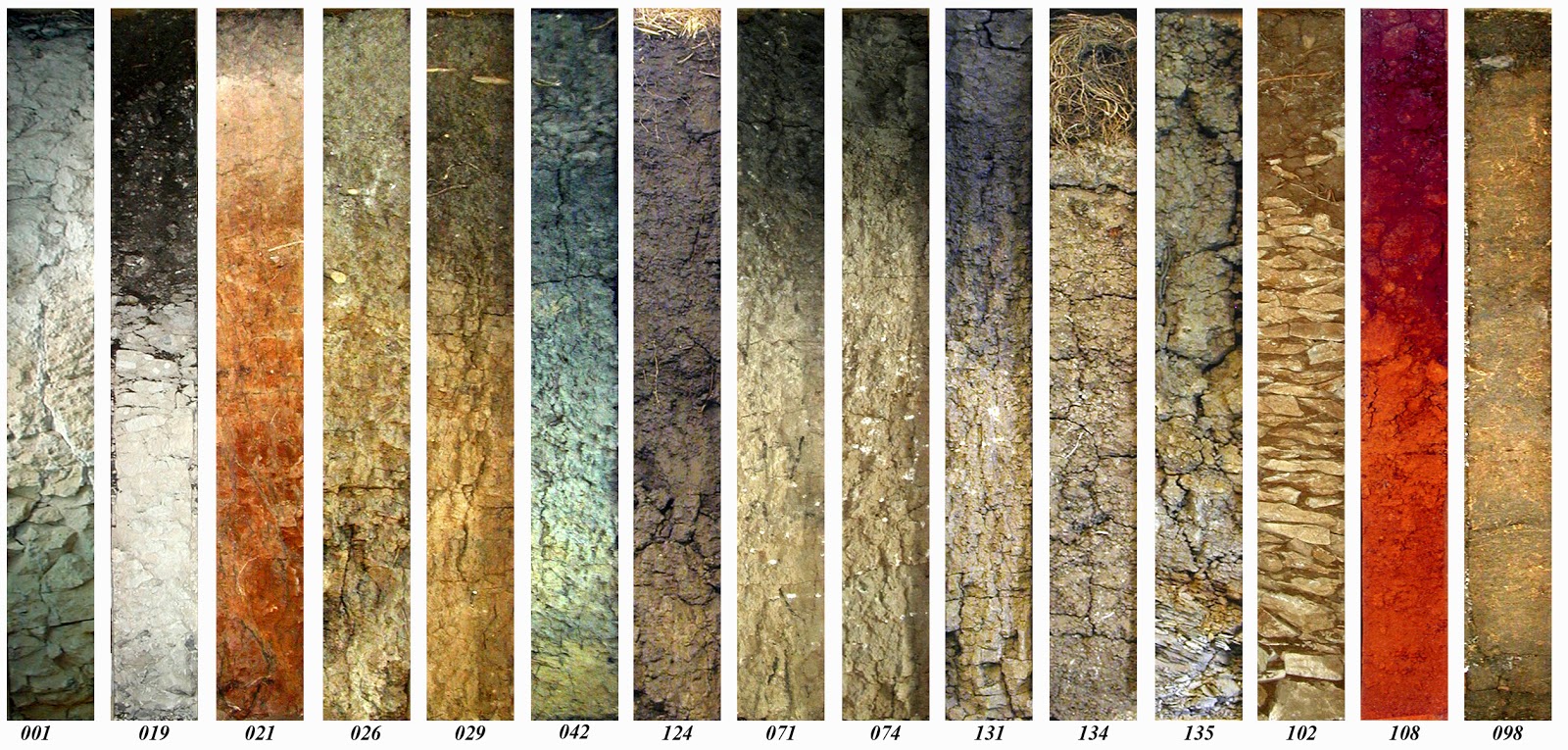 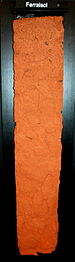 Червоно-жовті фералітні ґрунти мають колір від окислів заліза та алюмінію!
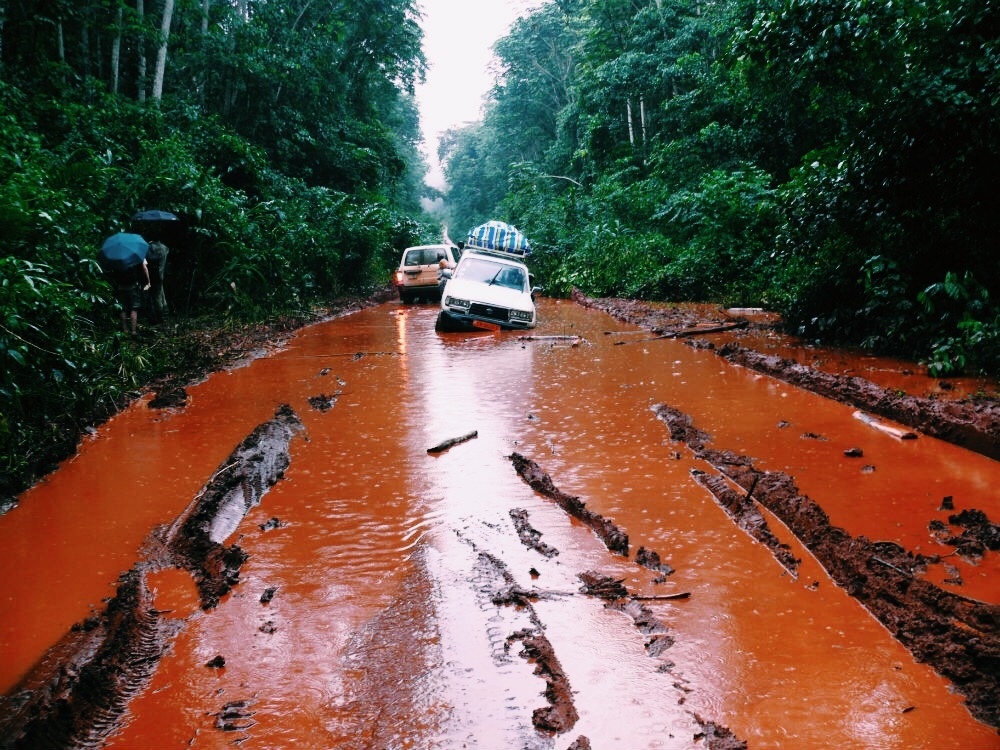 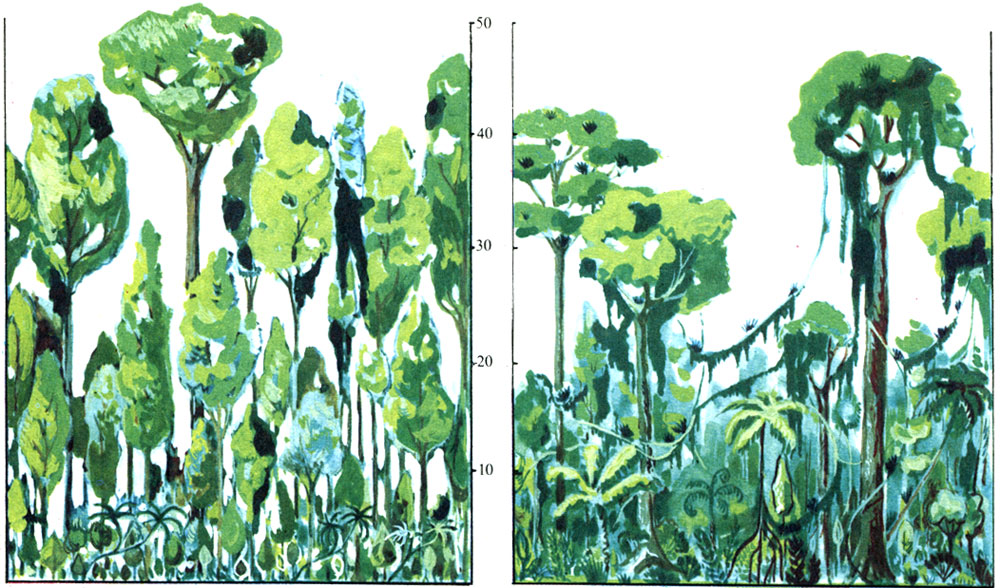 Яруси екваторіального лісу сформувалися у жорстокій боротьбі рослин за світло!
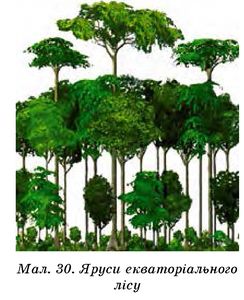 Екваторіальний ліс не пропускає променів до поверхні ґрунту
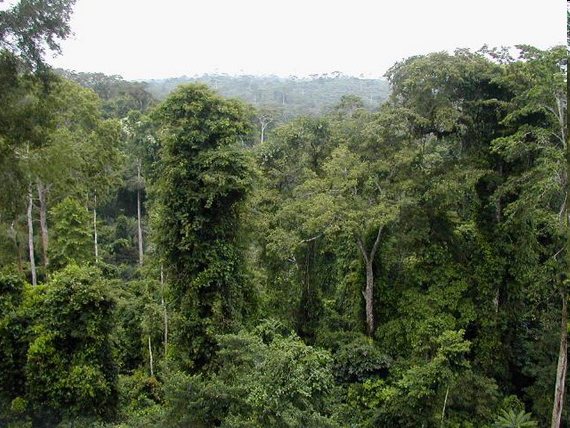 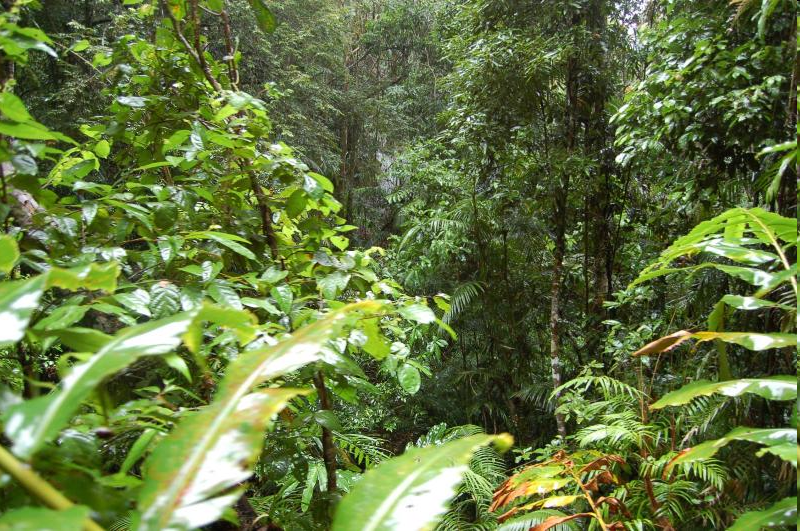 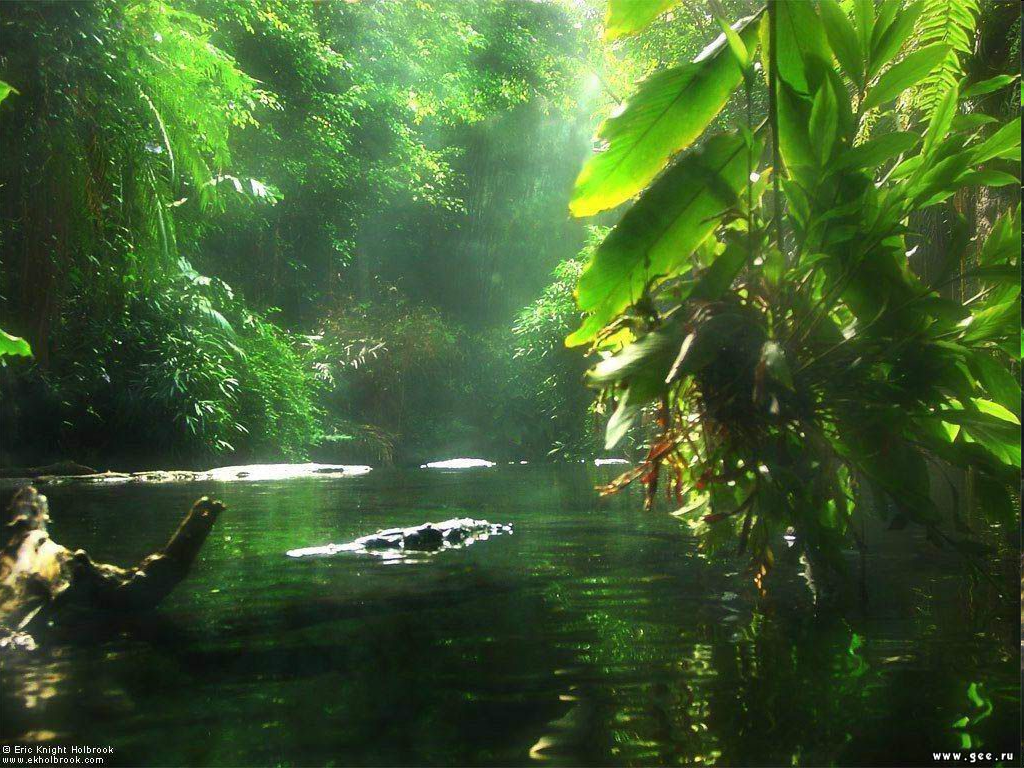 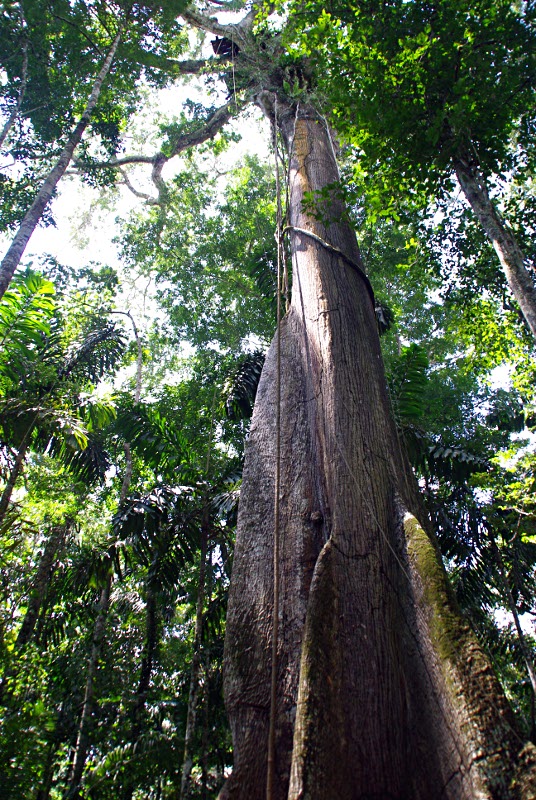 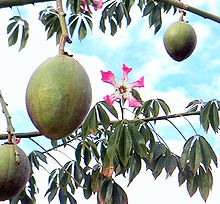 Сейба настільки висока, що має додаткові корені- підпірки …
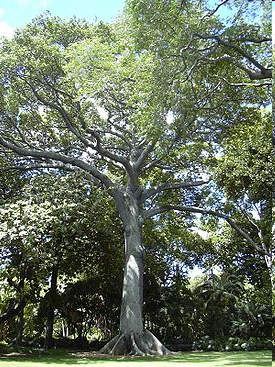 Епіфіти – рослини, які пристосувались рости на інших …
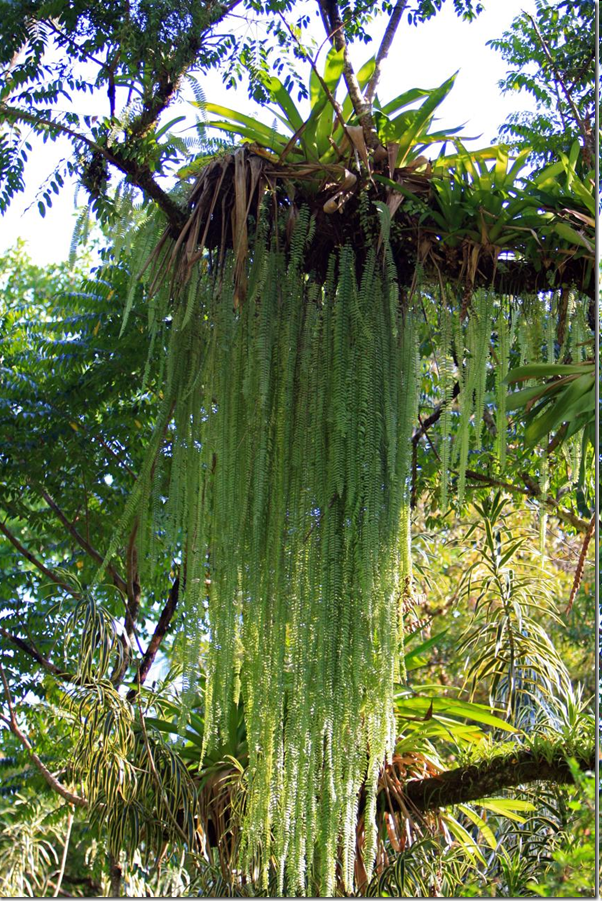 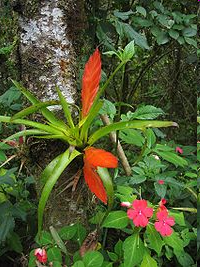 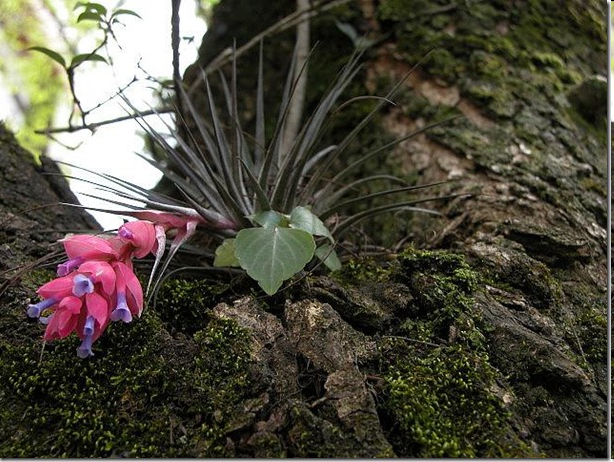 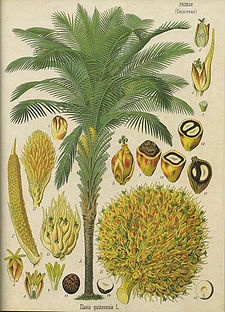 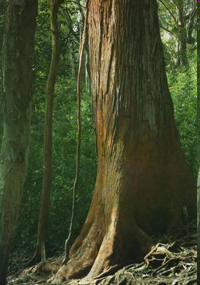 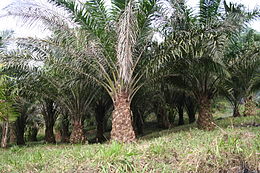 Олійна пальма     Червоне дерево
Карликовий бегемот
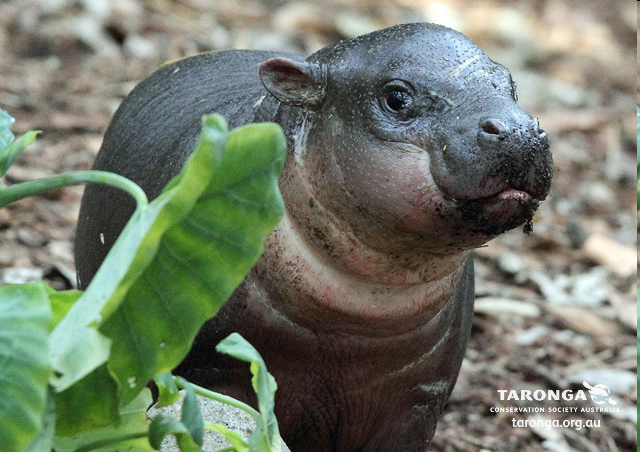 Окапі – родич жирафа …
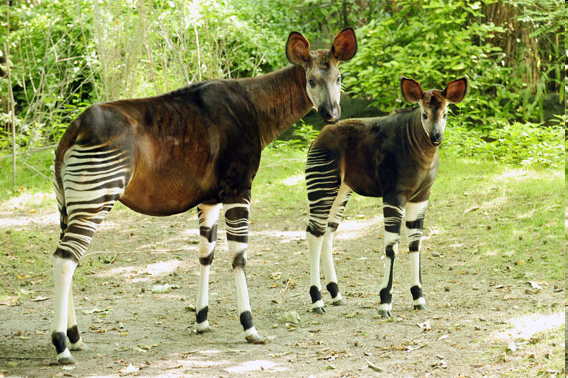 Африканський оленьок – менший нашого зайця!
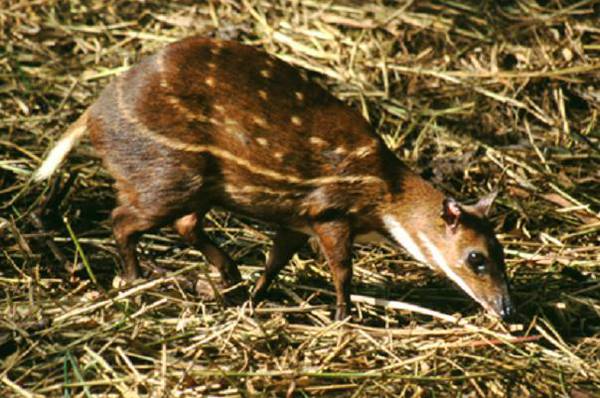 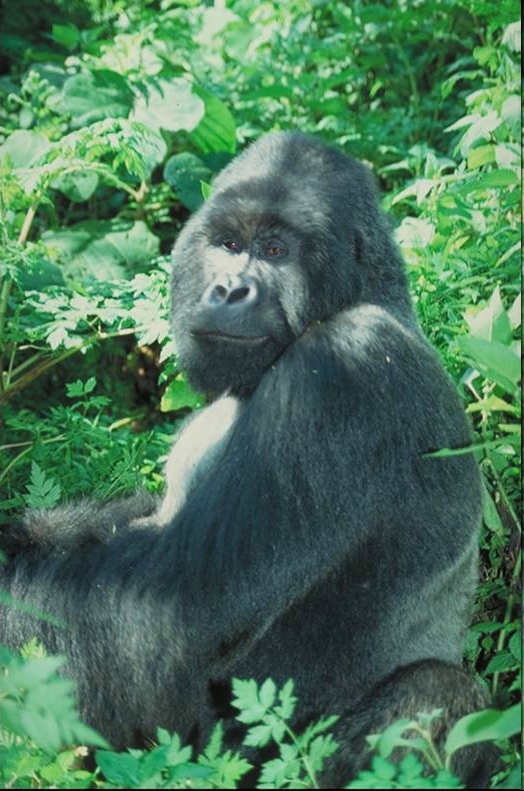 Срібляста горила
Шимпанзе
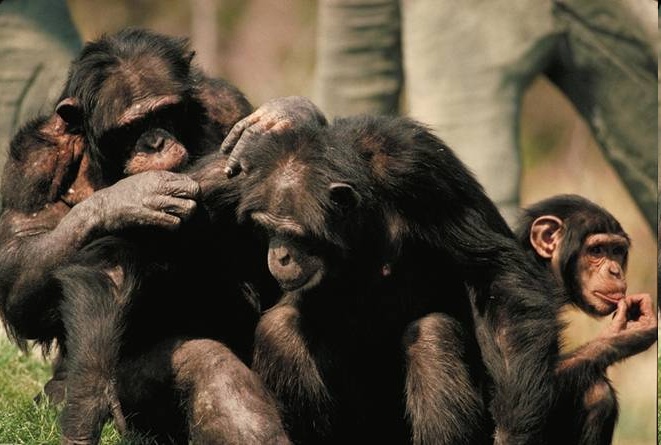 Сітчастий пітон – найбільший в Африці любитель «обнімашок»
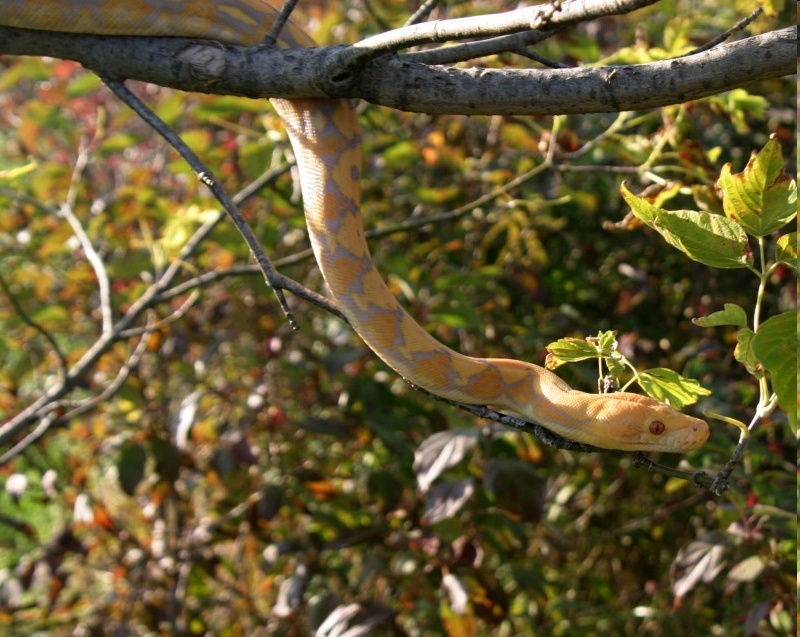 Чорна мамба
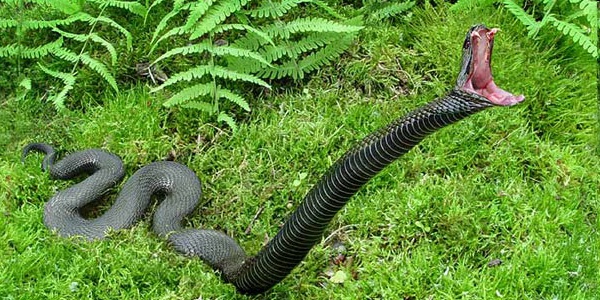 Перемінно-вологі ліси мають короткий сухий сезон
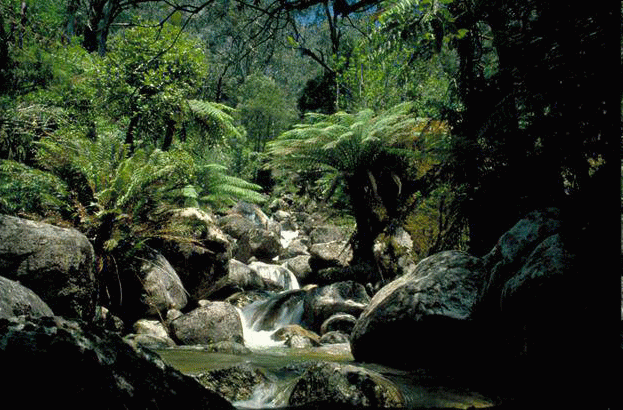 Домашнє завдання: Опрацювати § 16, вивчити характеристику природної зони екваторіальних лісів.